What Novel Combination Strategies Are Being Studied for ADCs in Urothelial Cancer?
Petros Grivas, MD PhDProfessor, Dept. of Medicine, Division of Medical OncologyClinical Director, Genitourinary Cancers ProgramUniversity of WashingtonProfessor, Clinical Research DivisionFred Hutchinson Cancer CenterSeattle, WA
@PGrivasMDPhD
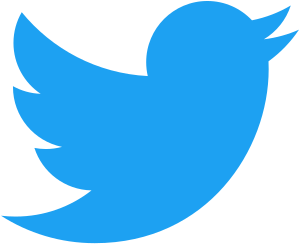 Disclaimer
The views and opinions expressed in this educational activity are those of the faculty and do not necessarily represent the views of TotalCME, Inc., the CME providers, or the companies providing educational grants. This presentation is not intended to define an exclusive course of patient management; the participant should use their clinical judgment, knowledge, experience, and diagnostic skills in applying or adopting for professional use any of the information provided herein. Any procedures, medications, or other courses of diagnosis or treatment discussed or suggested in this activity should not be used by clinicians without evaluation of their patient's conditions and possible contraindications or dangers in use, review of any applicable manufacturer’s product information, and comparison with recommendations of other authorities. Links to other sites may be provided as additional sources of information.
EV-103: Phase 1b/2 Trial of EV + PembrolizumabCohort A
57% confirmed ORR in patients with liver metastases
Patients with 1L cisplatin-ineligible la/mUC (N=45)
Dose expansion cohort A

EV + pembro

(n=40)
Dose escalation


EV + pembro

(n=5)
Maximum Target Lesion Reduction from Baseline by PD-L1 Status
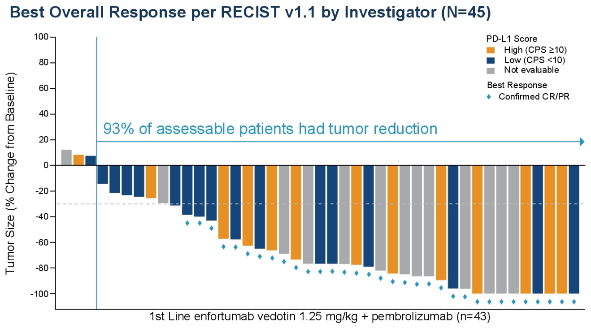 EV 1.25 mg/kg days 1 and 8 of a 3-week cycle
+
Pembrolizumab 200 mg on day 1 of a 3-week cycle
84% of patients had visceral disease, and 31% had liver metastasis
31% of patients had PD-L1 CPS ≥10
CPS, combined positive score; la, locally advanced; mUC, metastatic urothelial carcinoma; ORR, objective response rate; pembro, pembrolizumab; RECIST, response evaluation criteria in solid tumors; 1L, first line.
Friedlander TW, et al. ASCO 2021. Abstract 4528.
EV+P: Maximum Percent Reduction From Baseline of Target Lesion by BICR
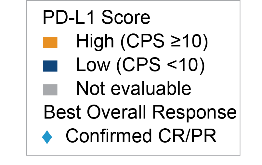 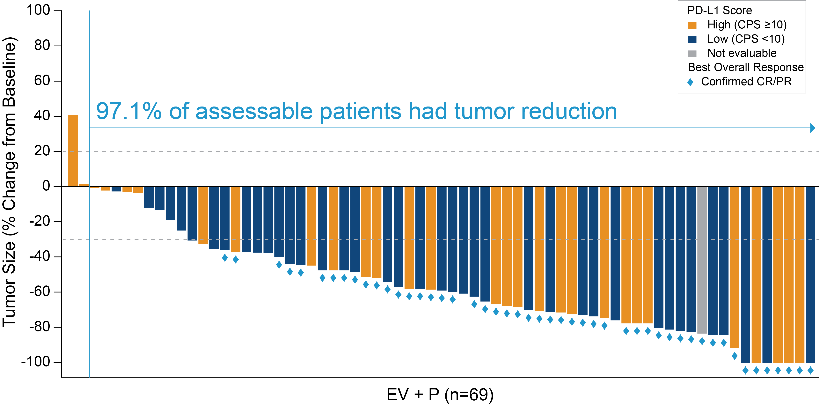 Activity seen regardless of PD-L1 status
 27/44 (61.4%) cORR in CPS<10

 21/31 (67.7%) cORR in CPS≥10
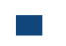 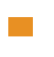 Rosenberg JE, et al. ESMO 2022. Abstract LBA73.
EV-302: Randomized Phase 3 Trial of Enfortumab Vedotin + Pembrolizumab Versus Chemotherapy
Enfortumab vedotin
(Days 1 and 8) 
+ 
Pembrolizumab
(Day 1)
Every 3-week cycle
Primary Objectives
PFS per RECIST by central review
OS
Secondary Objectives
PFS per RECIST by investigator
ORR 
DOR 
DCR 
QOL
Safety and tolerability
Key eligibility criteria:
Untreated locally advanced or metastatic urothelial cancer 
Eligible for platinum-based chemotherapy and for pembrolizumab
1:1 randomization
Gemcitabine 
(Days 1 and 8) 
+ 
Cisplatin or Carboplatin
(Day 1)

Every 3-week cycle
DCR, disease control rate; DOR, duration of response; OS, overall survival; PFS, progression-free survival; QOL, quality of life.
Van Der Heijden MS, et al. ASCO GU 2022. Abstract TPS589.
TROPHY U-01: Sacituzumab Govitecan Multi-Cohort Trial in mUC
Cohort 1
(2L+)
Cohort 2
(2L)
Cohort 3
(2L)
Cis + SG 
(6 cycles)
SG+ Avelumab maintenance
Cohort 4
(1L)
Cohorts 5 & 6 Pending
SG+ Avelumab maintenance
Cis + SG + Avelumab (6 cycles)
Cohort 5
(1L)
Key Inclusion Criteria: 
ECOG PS 0-1 
C1-C3: Creatinine clearance ≥30 mL/min; C4: Creatinine clearance ≥50 mL/min
Adequate organ function & stable brain metastases
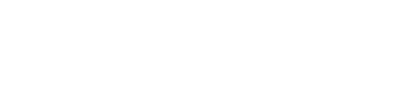 CPI, checkpoint inhibitor; SG, Sacituzumab govitecan; PS, performance status; 2L, second line.
Tagawa ST, et al. ASCO GU 2022. Abstract TPS581.
Overall Response and Best % Change From Baseline in Tumor Size
Median follow-up: 5.8 months (data cutoff date: 2021-09-24)
Median time to response: 2 months (1.3–2.8; n=14)
Median DOR not yet reached: N/A (2.80-N/A)
Median PFS (95% CI), 5.5 months (1.7–NR); median OS, not reached
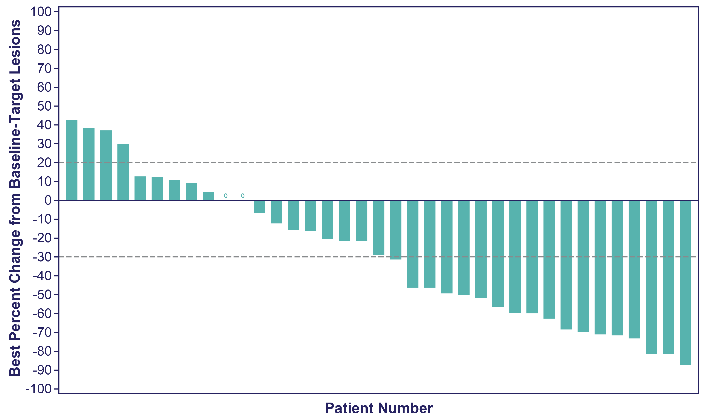 63% of patients with tumor shrinkagea,b
aResponses assessed by investigator in the intent-to-treat population
bPatients without post-baseline assessments are not shown here
CR, complete response; PD, progressive disease; PR, partial response; SD, stable disease.
Grivas P, et al. ASCO GU 2022. Abstract 434.
ORR by Subgroup and Individual Response Assessment
Patient Response Assessment from Start of Treatment to Progressiona,b
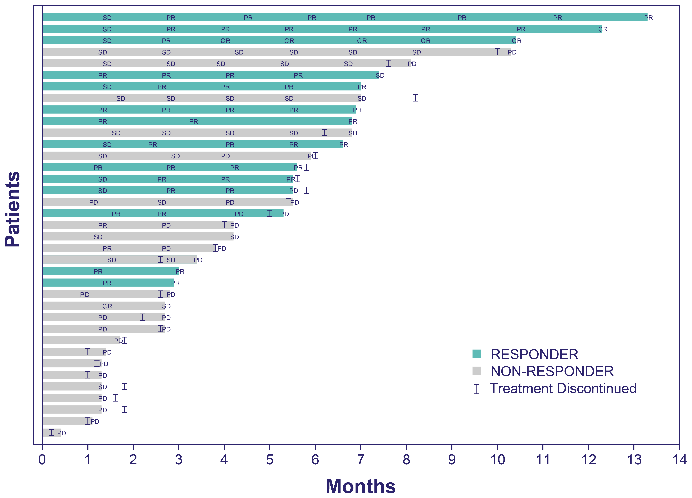 aResponses assessed by investigator in the intent-to-treat population
bOnly evaluable patients were included.
Grivas P, et al. ASCO GU 2022. Abstract 434.

ECOG PS, Eastern Cooperative Oncology Group performance status; N/A, not available.
Most Common Treatment-Related Adverse Events for All Patients (SG + Pembro)
Treatment-related Gr 3-4 AEs in 59% of patients
16 (39%) patients had SG dose reduction due to TRAE
No treatment-related death occurred
10 (25%) patients received steroids for iRAE
Topical: 6 (15%) patients
Oral: 4 (10%) patients
diarrhea (2 patients)
pruritus (1 patient)
maculopapular rash (1 patient)
12 (29%) patients received G-CSF
Gr ≥3 febrile neutropenia, 4 (10%) without prior G-CSF
AE, adverse event; G-CSF, granulocyte colony stimulating factor; Gr, grade; iRAE, immune-related adverse event; TEAE, treatment-emergent adverse event. 
Grivas P, et al. ASCO GU 2022. Abstract 434.
Conclusions
In this platinum-refractory population, SG + pembrolizumab showed encouraging antitumor efficacy: ORR 34% (38% in evaluable patients), meeting the primary objective; CBR 61%; median PFS 5.5 months
At 5.8 months of median follow-up, the median DOR and median OS were not reached 
SG + pembrolizumab had a manageable safety profile with no new safety signal and no increase in systemic steroid-requiring iRAE rate
Data support further evaluation of SG + CPI in patients with mUC who progressed on/after platinum-based chemotherapy and earlier lines of therapy
Additional follow-up and biomarker evaluation are ongoing
Other TROPHY-U-01 cohorts are being assessed, including SG post-CPI in platinum-ineligible patients with mUC (Cohort 2), SG + cisplatin (Cohort 4)1 and SG + cisplatin + avelumab (Cohort 5) in platinum-naïve patients with mUC (both followed by avelumab switch maintenance); TROPiCS-04 trial launched2
1Tagawa, ST et al. 2022 ASCO-GU. TPS581; 2Vulsteke, C et al. 2022 ASCO-GU. TPS582.  
Grivas P, et al. ASCO GU 2022. Abstract 434.
Disitamab Vedotin with Anti-PD-1 (Toripalimab) in mUC
Pts with locally advanced or metastatic UC

41 pts (25 treatment-naïve / 16 with 1+ line(s) of therapy)
39 pts evaluable for response

Confirmed ORR: 72% (28/39)
cORR in IHC 0 or 1+ pts: 9/17 (53%)

Median PFS: 9.2 months

Median OS: NR (86% 12-month OS)
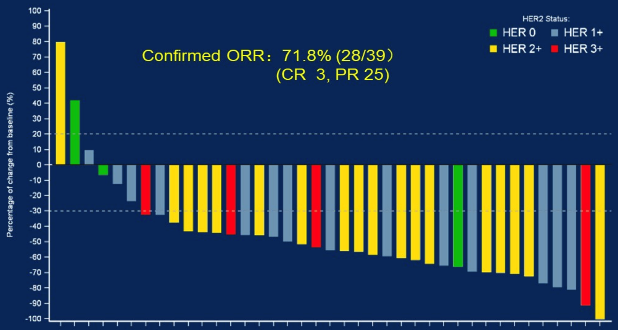 Promising results with DV trials in China led to a breakthrough therapy designation by FDA
Phase II & III registrational trials (post-platinum monotherapy & combo with anti-PD-1) pending
DV, disitamab vedotin; FDA, Federal Drug Administration; HER, human epidermal growth factor receptor; IHC, immunohistochemistry; NR, not reported.
Sheng X et al. ASCO 2022. Abstract 4518.
Differences Among the ADC/IO Combinations
ADC, anti-drug conjugate; Dxd, deruxtecan; IO, immuno-oncology; MMAE, monomethyl auristatin E; Topo I, topoisomerase I.
Galsky MD. ASCO 2022.
Thank You 
Patients & Families!
Collaborators, sponsors, institutions, foundations, colleagues, research, admin & clinical staff: TEAMS!                                    @PGrivasMDPhD
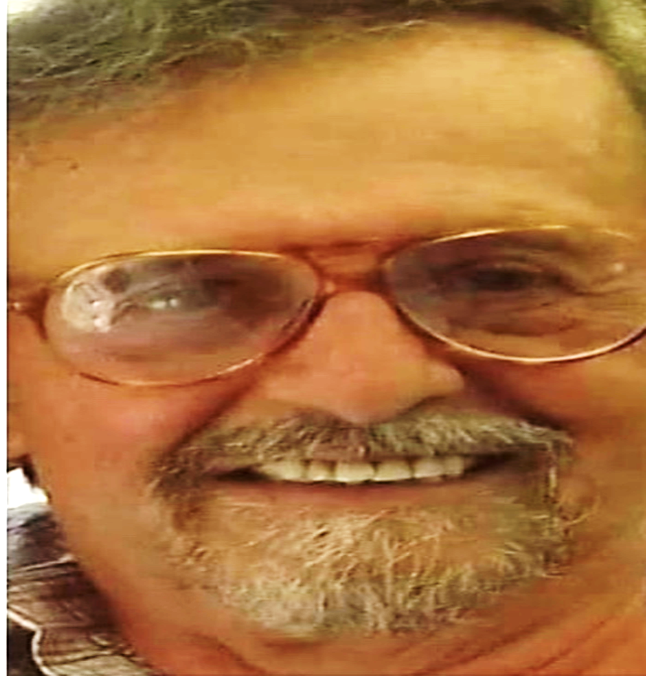 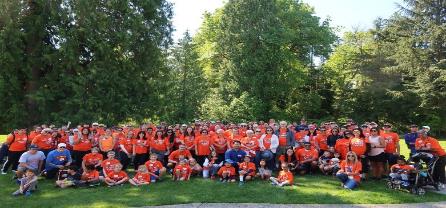 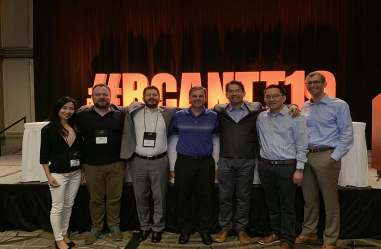 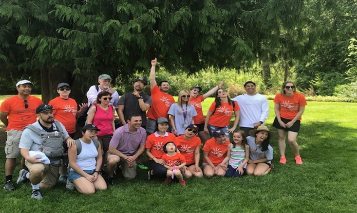 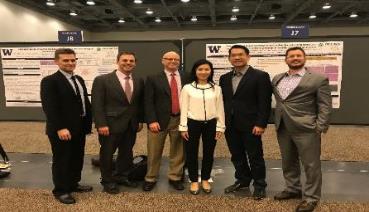 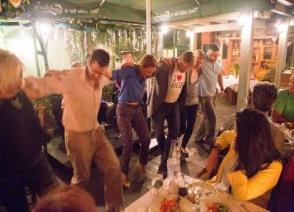